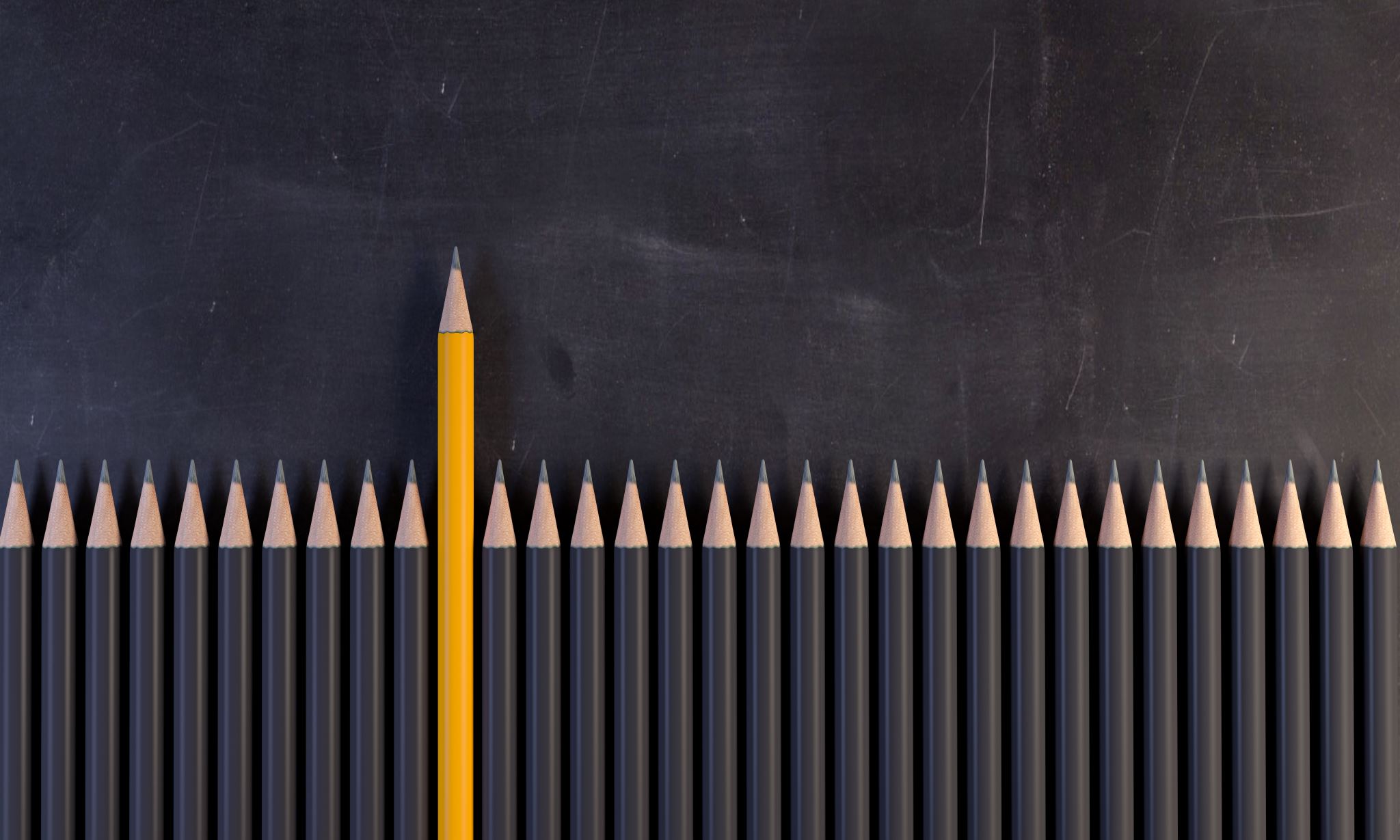 'I think it's very difficult to be different': How does religious education contribute to inclusion in a Catholic post-primary school?
Dr. Gillian Sullivan
Religion and Education
The Roman Catholic Church
The European Context
The objective of the Toledo guiding principles is: 
to contribute to an improved understanding of the world’s increasing religious diversity and the growing presence of religion in the public sphere. Their rationale is based on two core principles: first, that there is positive value in teaching that emphasizes respect for everyone’s right to freedom of religion and belief, and second, that teaching about religions and beliefs can reduce harmful misunderstandings and stereotypes. (OSCE, 2007)
Address of his Holiness Benedict XVI to the Catholic religion teachers
There is a connection between the scholastic teaching of religion and the existential deepening of faith, as happens in parishes and in the various ecclesial structures. The very person of the Catholic religion teacher constitutes this bond: to you, in fact, in addition to the duty of the human, cultural and didactic competence proper to every teacher, belongs the vocation to make it clear that the God of whom you speak in the classrooms is the essential reference point of your life. (2009)
Approaches to Religious EducationRiegel and Mendl’s (2014) reconceptualisation of Grimmitt’s model
Research Story...
'I think it's very difficult to be different': How does religious education contribute to inclusion in a Catholic post-primary school? 
CEIST all girls' post-primary school
Growing in religious and cultural  diversity 
All Junior Cycle students take RE for examination
Exam Religion at Leaving Certificate is also an option
This research explores the experiences of senior-cycle students and Religion teachers
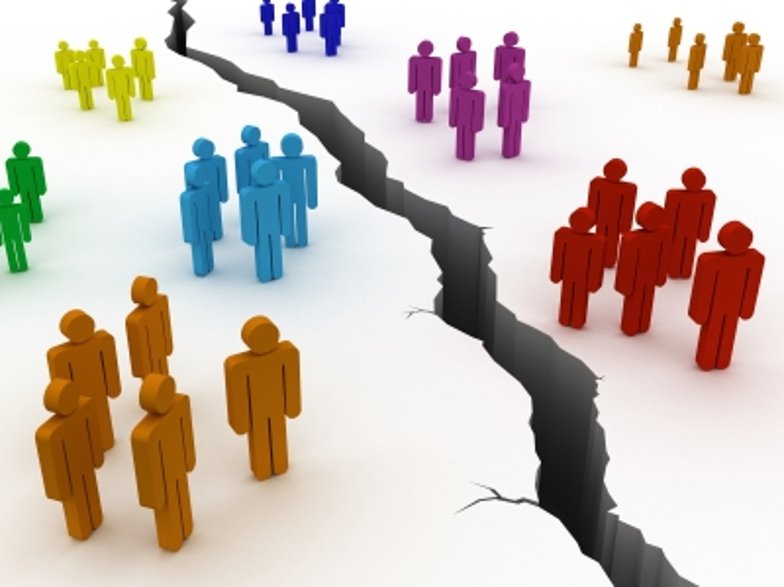 The Great Divide...
Teachers and students fundamentally valued RE however in very different ways 

The research findings show a dichotomy between teacher and student understandings of what the purpose, nature and scope of RE ought to be 
Faith development
                     Vs  
      Inter-religious objective
T1: “There never has been a distinction for me. To me, being a religious educator means that, but also means being a catechist ... I think it’s intrinsically linked with my role as a religious educator.”
'A faith based on genuine knowledge and understanding, as well as reflective attitudes and skills, makes an important contribution to the formation of young people’ (Guidelines from the Irish Bishops)
Teachers adopt a teaching into Religion approach to RE within this context 
They do not see a tension between their commitment to faith development and the reality of religious diversity within their classes

No robust engagement with the study of world religions- the negatives effects of which greatly impact upon the experience of RE for students with minority religious and non-religious worldviews
S24:”For me it's very much like there's so much potential because it's [knowledge of world religions] so important. As someone who has absolutely no faith, I think knowledge of faiths is so important, particularly in the time we live in where Muslims are being persecuted by people who know nothing about the Muslim faith.” [ S24 is a sixth-year student who identifies as Atheist]
Prof. Francis: Religion ‘persists as an important predictor of adolescent values over a wide range of areas’ 
Inter-religious objective emphasised by ALL  students 
Consensus: The value of RE in coming to know the religious and non-religious 'other'
Students’ perceptions of the purpose, nature and scope of Religious Education
S4: “We should study more about other religions in school. Not just Christianity.” 
[S4 is a fifth-year student who identifies as Muslim]
S18: “The fact that we’re going to go out into the world itself, and there’s going to be people from a million different cultures. Surely, we should know something about it!” [S18 is fifth- year student who identifies as Atheist]
S6: “Religious education is very valuable, but I think it was very biased on Roman Catholic[ism] or Christianity. I think we should have [studied] each religion.” 
[S6 is a sixth-year student who identifies as Roman Catholic]
S19: “There are loads of girls from different cultures here, and it’s kind of sad that we don’t know anything about their cultures, unless we take it on ourselves specifically to learn about that.”
S20: “If there was non-exam Maths, you couldn’t engage people in it. If you gave them money to engage them, you couldn’t get them to engage in non-exam Maths. But Religion is such a fascinating thing, because it’s how we interact with the world. It’s how we interact with each other. It should be so simple, in theory, to get people to engage with it.”
Difference in attitudes for students studying Exam RE compared to those studying non-exam RE 
More focus on the ‘development of critical questioning with the aim of  engaged citizenship’ in LCRE syllabus [Cullen]
S5: "I think it is very difficult to be different. I feel if people don’t understand something they are quick to judge, like I remember when I was in primary school and everyone in the class was Catholic and I was the only Muslim. And they were doing their Confirmation and it makes you feel so excluded because like the teacher makes you do a project while they others are doing that. ’Cos like one time I remember this girl in my class [asked] “Why are you not making your Confirmation?”. I had to [tell her I was Muslim] and then she said, “So your dad’s a terrorist?”. [S5 is a sixth-year student]
S6: “I always felt excluded from the class”. [S5 is a sixth-year student who identifies as Muslim]
Experiences of xenophobia and exclusion understood in terms of a lack of knowledge regarding their religious tradition 
Curricular choices led to exclusionary experiences and misrecognition of religious diversity
Implications of curricular choice
Exclusionary experiences and issues of misrecognition 
Limited knowledge of different religious and non-religious worldviews​
An aim of the current syllabi for JC and LC is 'to contribute to the moral and spiritual development of the student' (DES, 2000, p.5)​
Sameness-over-difference approach to religious diversity compromises the religious dimension to intercultural education
A Way Forward
Cullen: The role of conversation in RE in promoting an openness to religious diversity based on the argument from our shared humanity 

Establishing a culture of dialogical learning
Let’s begin the conversation …
How is religious and non-religious diversity recognised and engaged with in my school context? 
What are the ways CEIST can support the religious dimension of intercultural  education in its schools?
Concluding remarks
New specification at Junior Cycle​
Williams: ‘caring is not a discrete activity in itself rather it is embedded in the practice of educating as one feature of the remit of the teacher. A teacher’s primary task for the pupil is to ensure that they learn what is valuable, enriching and worthwhile’ (Williams, 2019)
Curricular choices and our duty to care